Bài cũ
1. Rút gọn rồi tính:
Bài cũ
1/a) Viết tiếp vào chỗ chấm:
Nhận xét:
…
Vậy:
=
Tính chất giao hoán: Khi đổi chỗ các phân số trong một tích thì tích của chúng không thay đổi.
1/a) Viết tiếp vào chỗ chấm:
Nhận xét:
Vậy:
Tính chất kết hợp: Khi nhân một tích hai phân số với phân số thứ ba, ta có thể nhân phân số thứ nhất với tích của phân số thứ hai và phân số thứ ba.
1/a) Viết tiếp vào chỗ chấm:
Nhận xét:
Vậy:
Khi nhân một tổng hai phân số với phân số thứ ba, ta có thể nhân từng phân số của tổng với phân số thứ ba rồi cộng các kết quả lại.
Tính chất giao hoán: Khi đổi chỗ các phân số trong một tích thì tích của chúng không thay đổi.
Tính chất kết hợp: Khi nhân một tích hai phân số với phân số thứ ba, ta có thể nhân phân số thứ nhất với tích của phân số thứ hai và phân số thứ ba.
Tính chất nhân một tổng hai phân số với phân số thứ ba: Khi nhân một tổng hai phân số với phân số thứ ba, ta có thể nhân từng phân số của tổng với phân số thứ ba rồi cộng các kết quả lại.
Tính chất giao hoán:
=
Tính chất kết hợp:
Tính chất nhân một tổng hai phân số với phân số thứ ba:
1/b) Tính bằng hai cách:
Bài 1: b) Tính bằng hai cách
Cách 1:
Cách 2:
Bài 1: b) Tính bằng hai cách
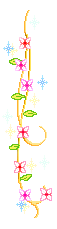 Cách 1:
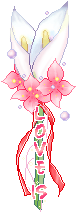 Cách 2:
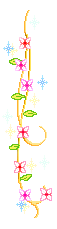 Bài 1: b) Tính bằng hai cách
Cách 1:
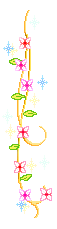 Cách 2:
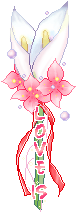 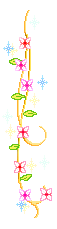 2.Tính chu vi hình chữ nhật có chiều dài         và chiều rộng        .
Giải:
Tóm tắt:
Chu vi hình chữ nhật là:
Chiều dài  :
(m )
Chiều rộng:
m
Đáp số:
Chu vi : …. m?
Thứ tư ngày 27 tháng 02 năm 2019
Môn: Toán
Tiết 123:  LUYỆN TẬP
3. May một chiếc túi hết        . Hỏi may 3 chiếc túi như thế hết mấy mét vải?
Giải:
Tóm tắt:
May 3 chiếc túi hết số mét vải là:
Một chiếc  :
(m )
3 chiếc    : …m vải?
Đáp số:   2 m.
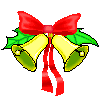 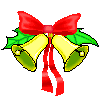 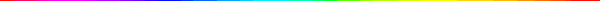 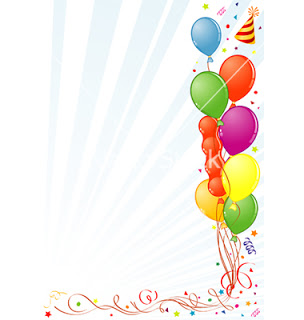 TRÒ CHƠI:
AI NHANH AI ĐÚNG
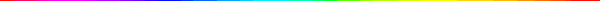 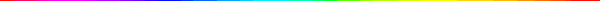 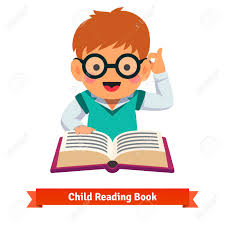 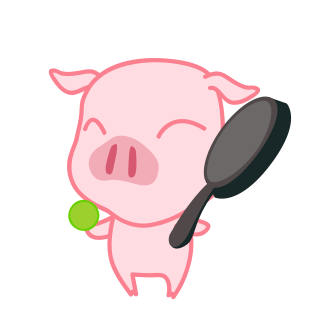 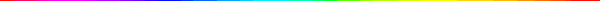 HÕt giê
Câu 1: Kết quả của phép tính           là:
A.
C.
B.
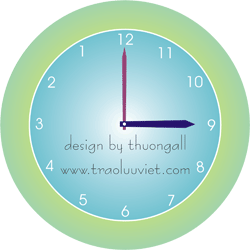 10
9
8
3
4
2
1
7
5
6
HÕt giê
Câu 2: Chọn câu làm đúng:
A.
B.
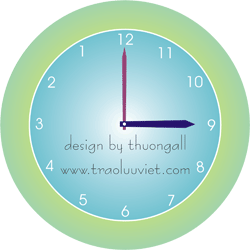 10
9
8
3
4
2
1
7
5
6
C.
HÕt giê
Câu 3: Biểu thức                    bằng biểu thức nào dưới đây:
A.
B.
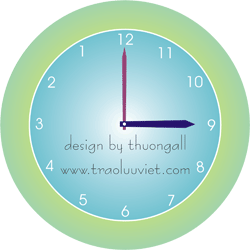 10
9
8
3
4
2
1
7
5
6
C.
Dặn dò:
- Hoàn thành các bài tập vào vở.
- Chuẩn bị bài hôm sau: Tìm phân số của một số.
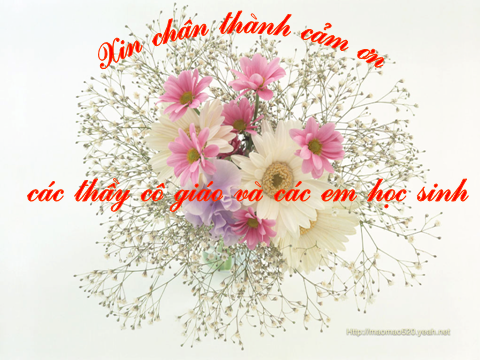 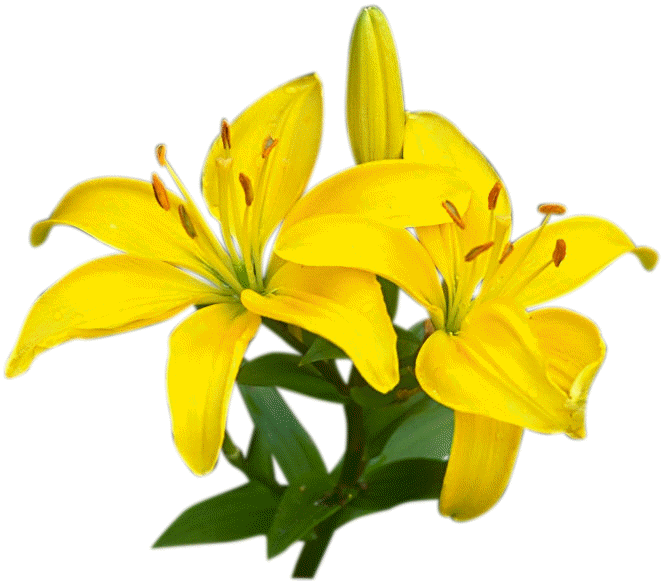 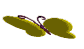 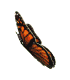 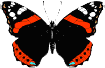